SAÚDE PÚBLICA
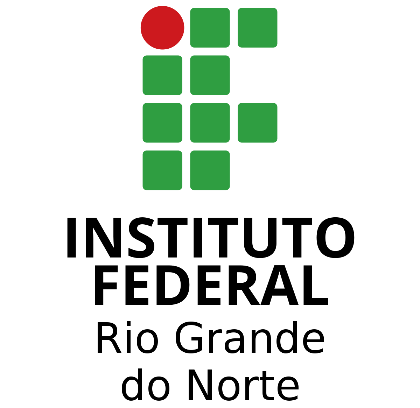 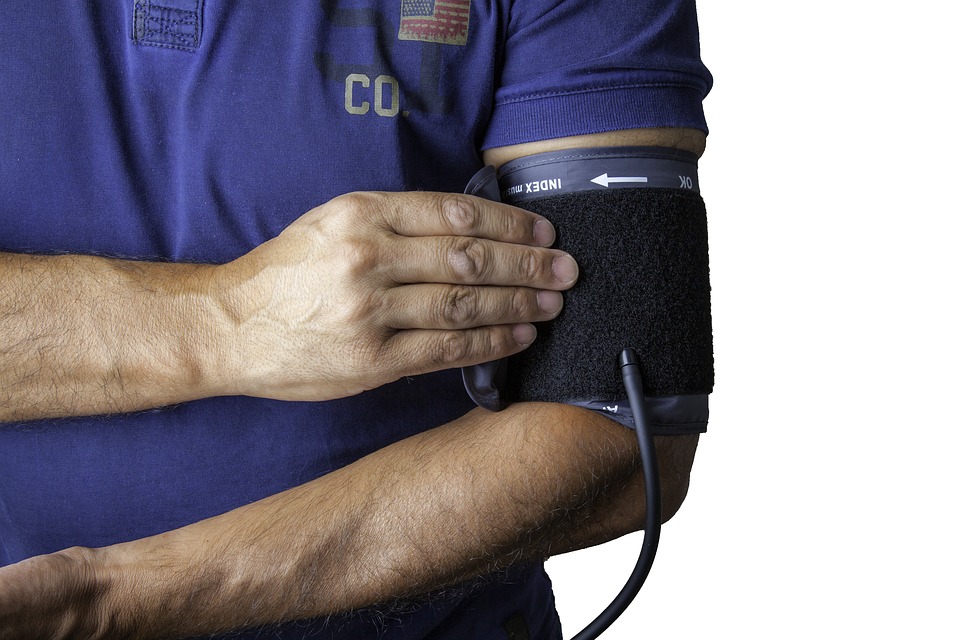 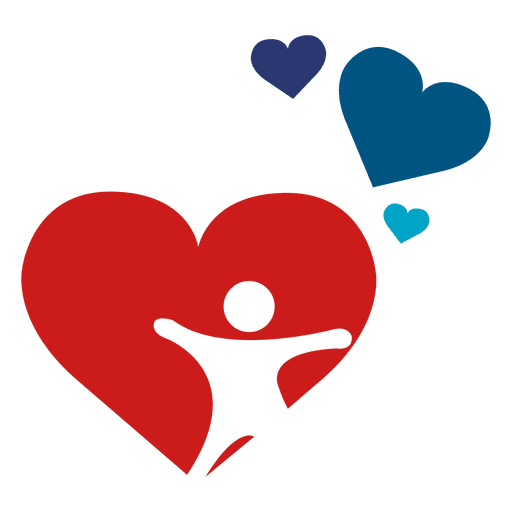 Processo Saúde Doença
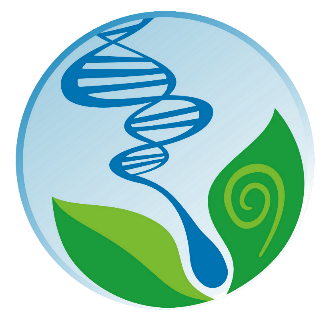 Professor 
Carlos Henrique
Conceitos
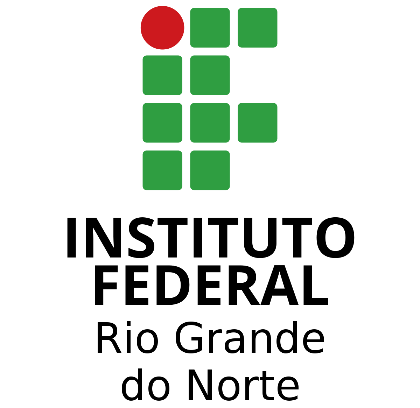 Prática clínica
“Ausência de doença”
“Doença: Falta ou perturbação da saúde”


OMS (1948)
“Saúde é um completo estado de bem estar físico, mental e social.” 


Aurélio
“Saúde é o estado do indivíduo cujas funções orgânicas, físicas e mentais se acham em situação normal.”
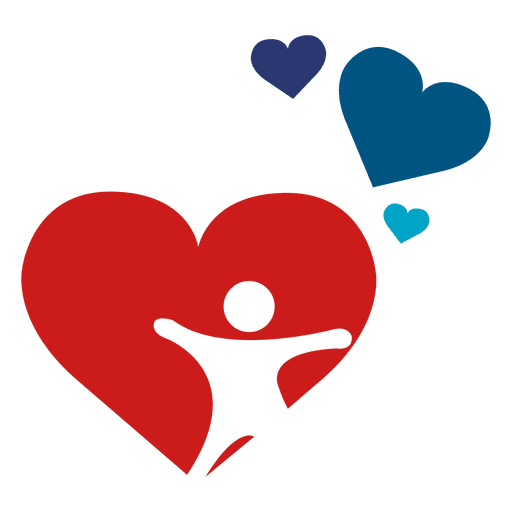 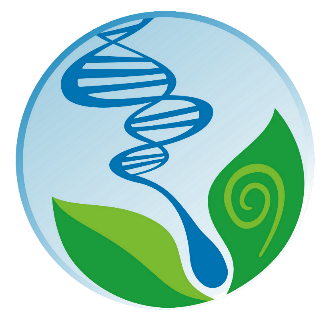 8a Conferência Nacional de Saúde
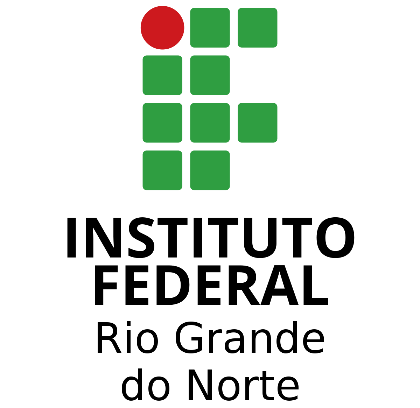 Saúde é a resultante das condições de alimentação, educação, renda, meio ambiente, trabalho, transporte, emprego, lazer, liberdade, acesso e posse da terra, acesso a serviços de saúde.... resultado de formas de organização social de produção, as quais podem gerar profundas desigualdades no níveis de saúde.
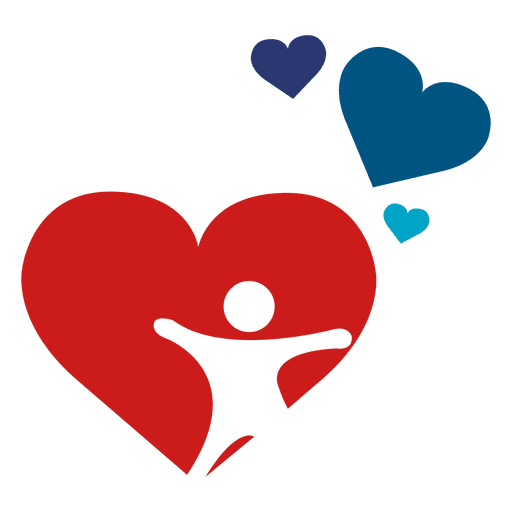 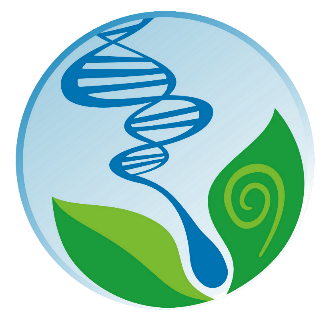 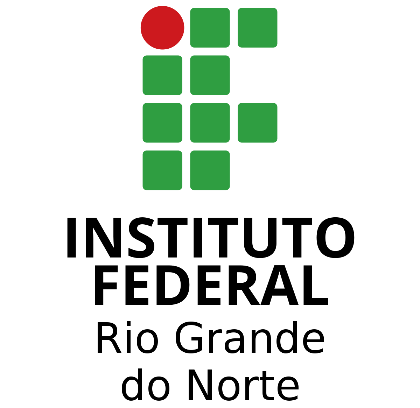 Conceitos de Doença / Qualidade de vida
A doença é um sinal da alteração do equilíbrio homem-ambiente, estatisticamente relevante e precocemente calculável, produzida pelas transformações produtivas, territoriais, demográficas e culturais.

A qualidade de vida resulta da adequação das condições socioambientais às exigências humanas.
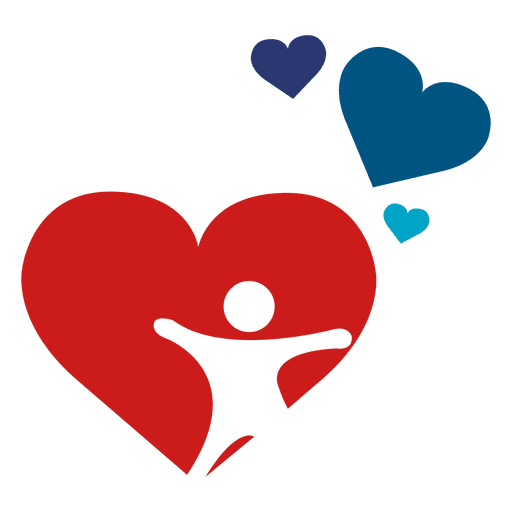 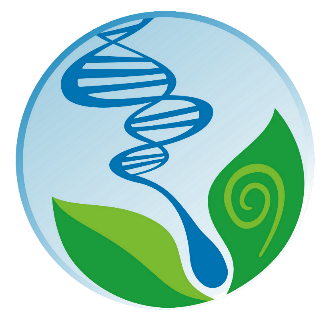 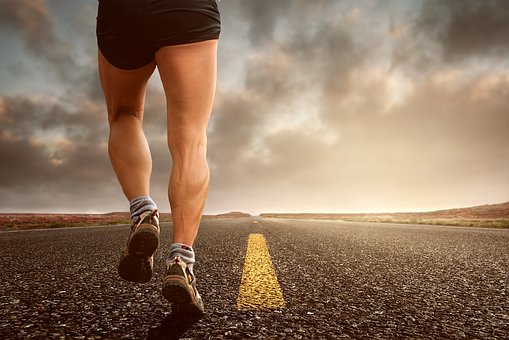 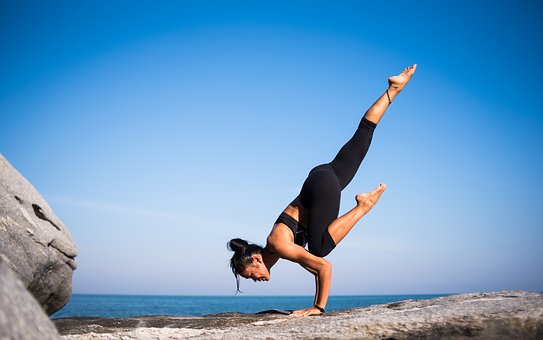 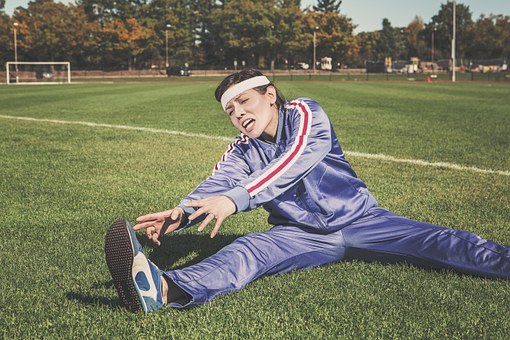 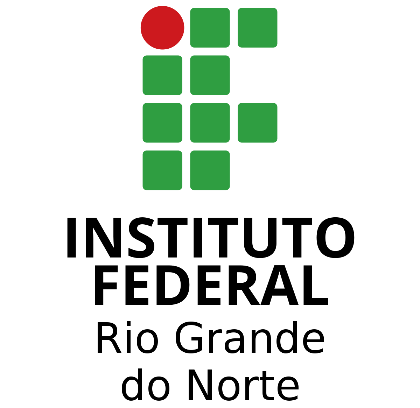 Causas dos fatores determinantes
O que leva uma doença a ocorrer?
Teorias causais
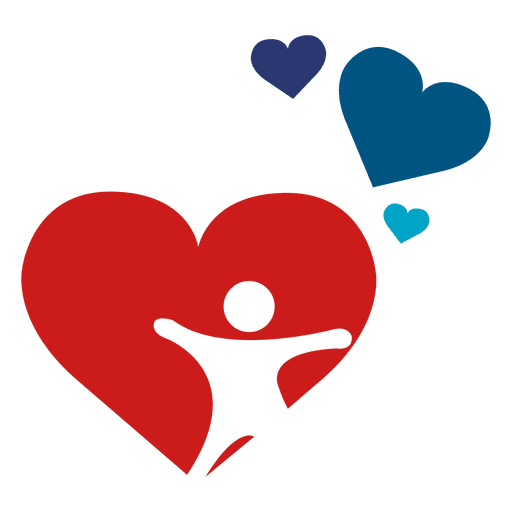 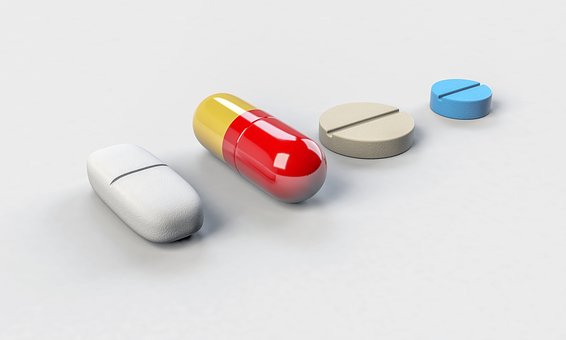 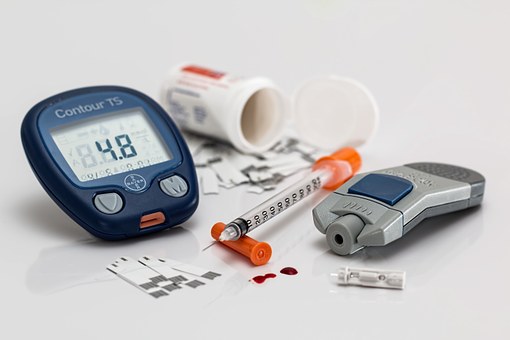 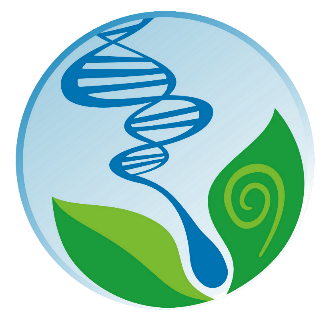 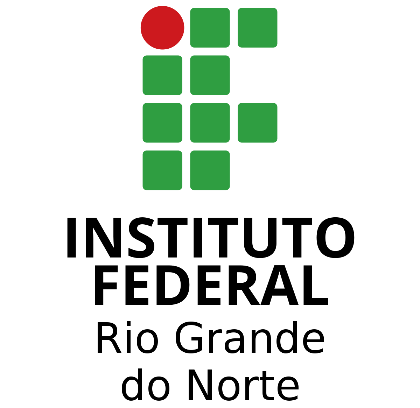 História da Causa
Sociedade Primitivahomem – receptáculocausa – místicaintervenção – mística

Antiguidade
Assírios = primitiva
Chineseshomem - ativocausa – desequilíbrio com os elementos da natureza, Ying/Yangintervenção – reestabelecimento do equilíbrio – energia
Grécia – Hipócrates (Teoria dos miasmas – as doenças eram transmitidas pelo ar, água e locais insalubres).
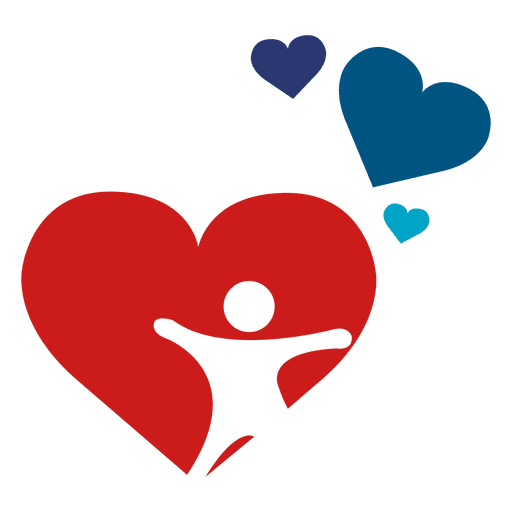 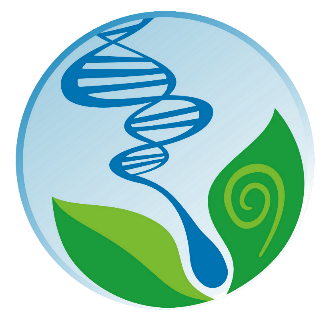 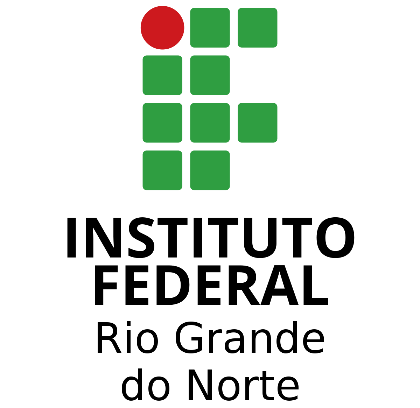 História da Causa
Idade Médiahomem – receptáculocausa – místicaintervenção – religiosa
Renascimentoteoria do contágio –Fracastorosteoria miasmáticacausa – miasmasintervenção – cuidar do ambiente
Revolução Industrial – Medicina Socialcausa – estrutura socialintervenção – alterar a estrutura da sociedade
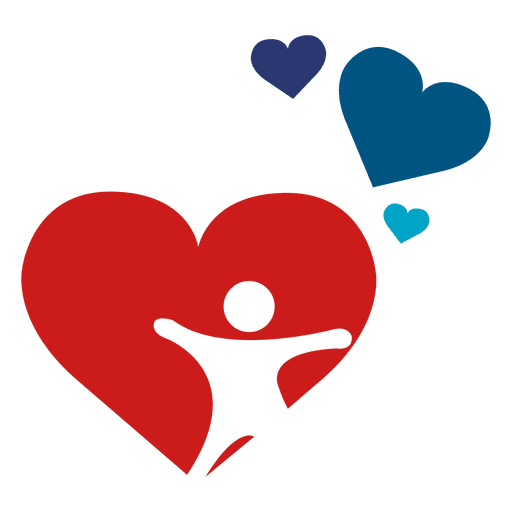 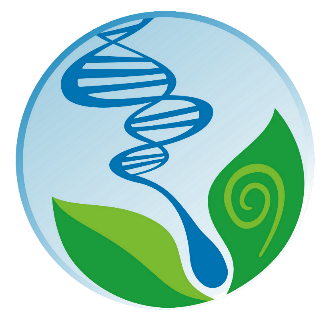 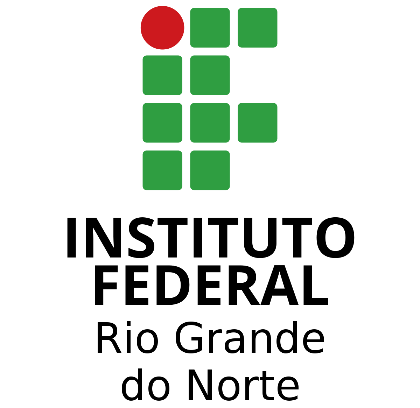 História da Causa
Teoria Unicausalcausa – Todas as doenças eram causadas por bactérias/vírusintervenção – eliminação da mesma
Teoria Multicausalcausa – múltiplos fatores, fundamentalmente biológicosintervenção – parcial, nos fatores
Modelo de Determinação Social da Doença
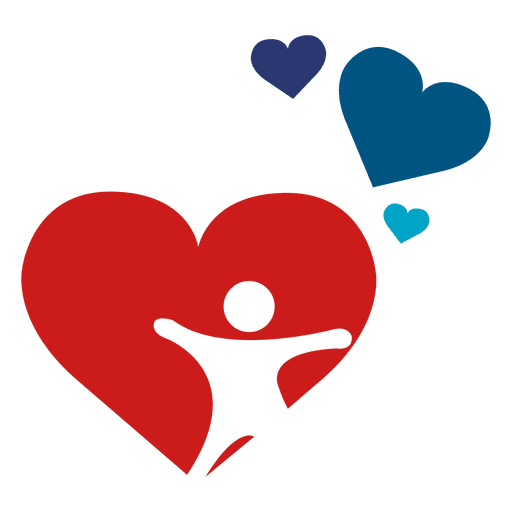 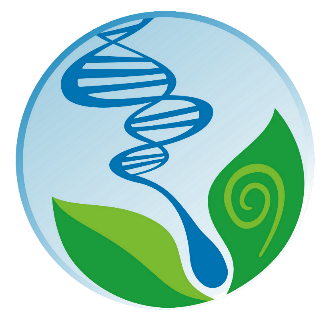 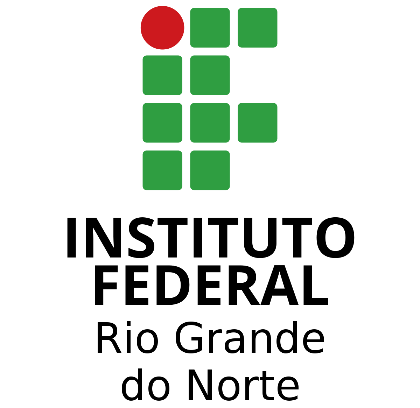 Unicausalidade
Avanço da biologia
Descoberta das bactérias
Pesquisas de Pasteur, Kock – micróbios associados às doenças
Teoria – toda doença tem um agente biológico (final séc XIX)
Era dos antibióticos
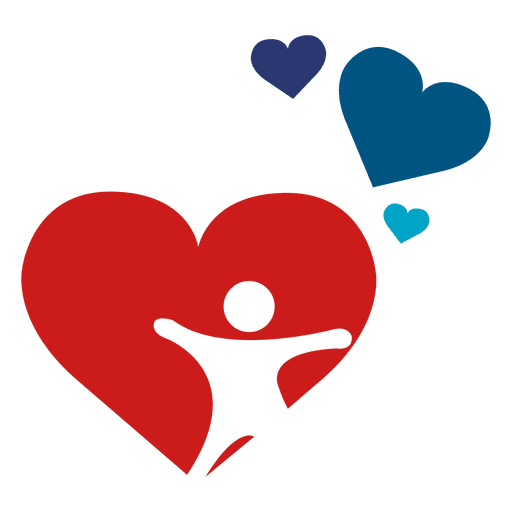 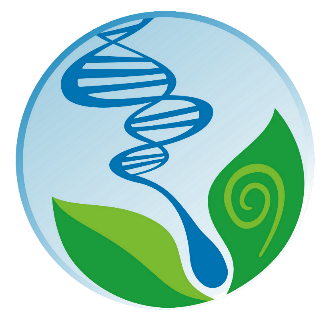 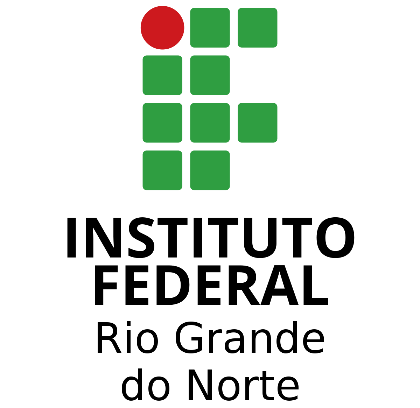 Unicausalidade
John Snow, meados séc XIX desenvolve e aplica o método epidemiológico no estudo do cólera
Desprendeu da medicina individual. Teve visão da doença na população 
Doença tendo como origem apenas o agente etiológico
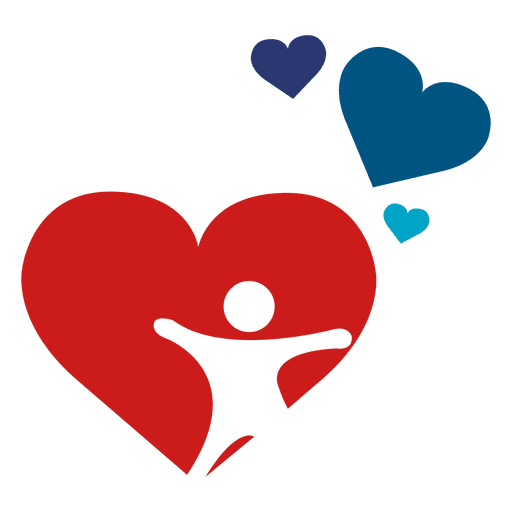 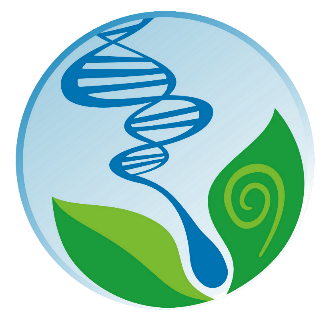 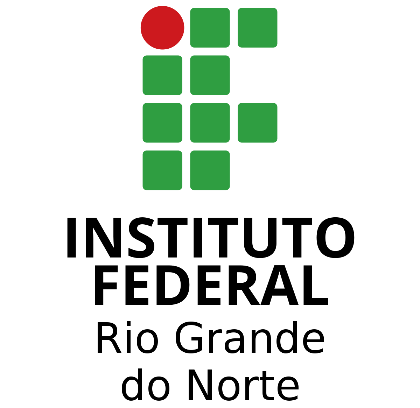 Teorias causais
Classificação dos Agentes Etiológicos
 - Biológicos – Bactérias, vírus.
 - Genéticos – Translocação de cromossomos
 - Químicos – nutrientes, drogas, gases, fumo, álcool
 - Físicos – radiação, atrito e impacto de veículos automotores
 - Psíquicos ou psicossociais – estresse do desemprego e da migração
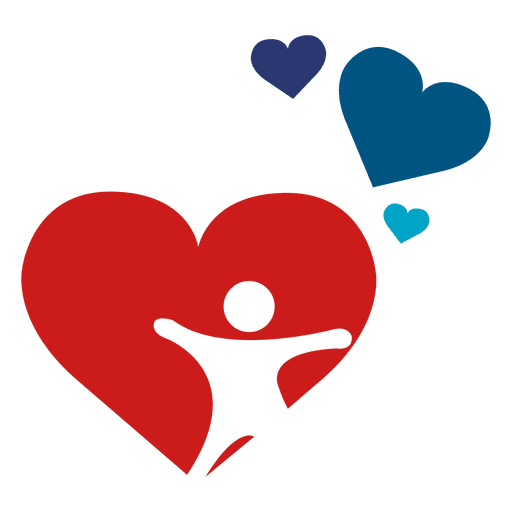 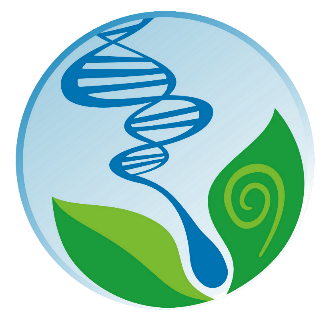 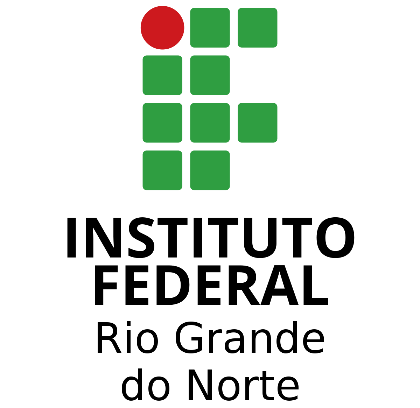 Multicausalidade
Nem toda doença tinha origem apenas no agente etiológico
Havia infecção sem doença e doenças não infecciosas
Outros fatores envolvidos
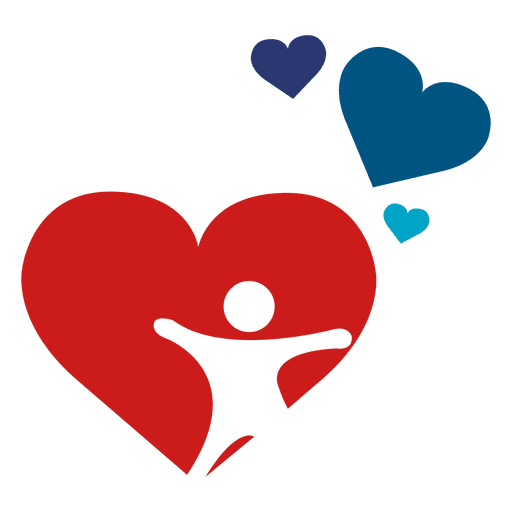 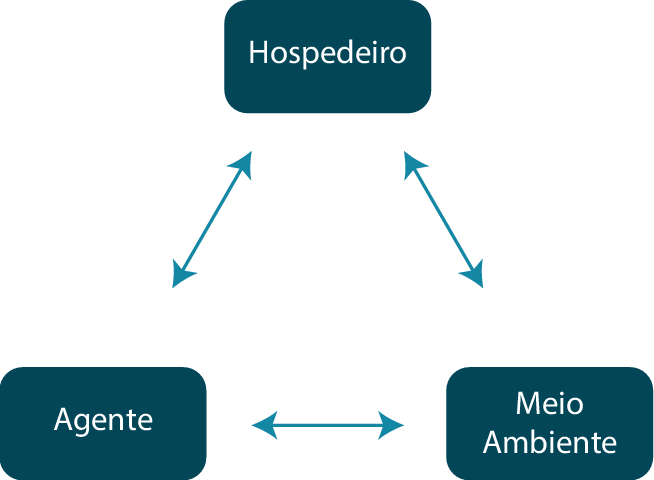 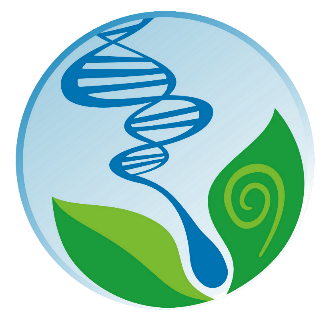 Tríade ecológica
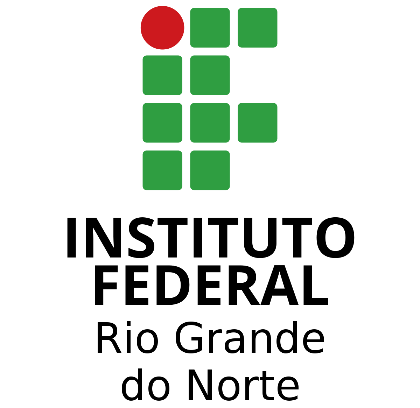 Multicausalidade
Fatores Ambientais
Ambiente Físico
Clima, altitude, umidade relativa do ar, temperatura.
Ambiente Biológico
Seres vivos da terra
Podem constituírem como agente, hospedeiro, reservatório de doença
Ambiente Social
- Características sociais, econômicas, políticas e culturais.
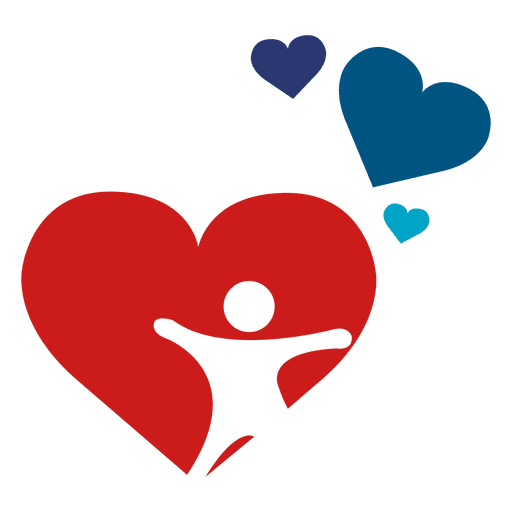 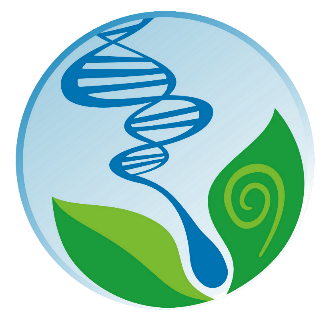 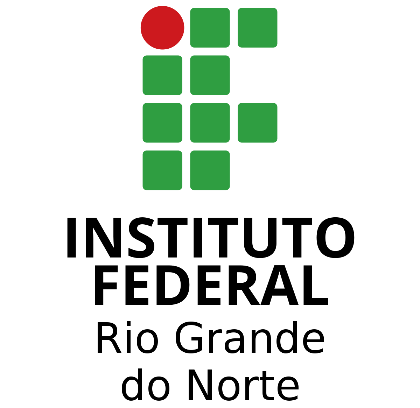 Multicausalidade
Fatores do Hospedeiro
Herança Genética
Alterações cromossômicas – Hemofilia e anemia falciforme
Anatomia e Fisiologia do Organismo Humano
Imunidade natural e a adquirida
Idade, sexo, raça.
Estilo de Vida
Controle social e autocontrole
Usuários d drogas injetáveis, fumantes...
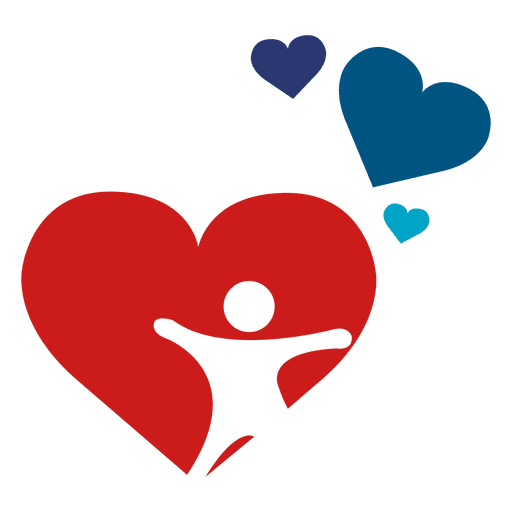 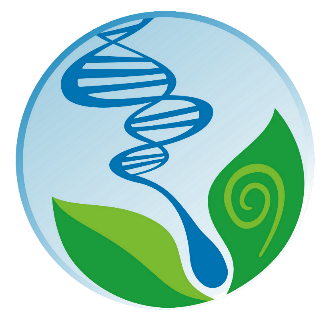 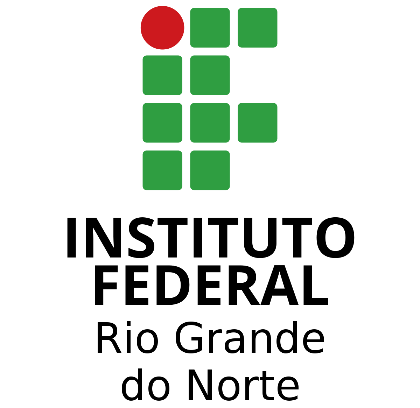 Ações para intervir no processo saúde-doença
Hospedeiro (homem)
1. Em relação a herança genética
   - aconselhamento genético
   - diagnóstico pré-natal
   - aborto terapêutico
2. Em relação à anatomia e fisiologia
   - imunização ativa ou passiva
   - manutenção do peso corporal em níveis aceitáveis
3. Estilo de vida
   - não fumar
   - evitar promiscuidade sexual
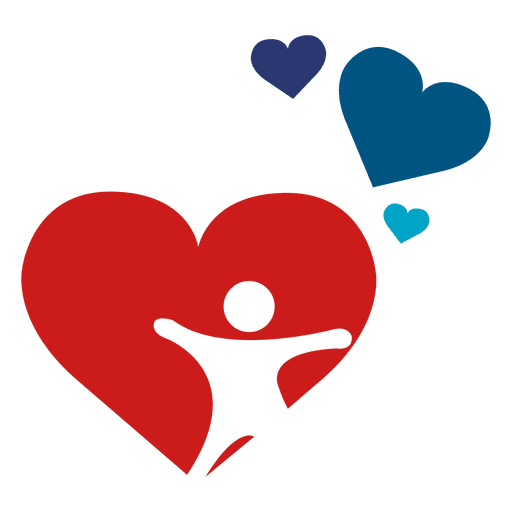 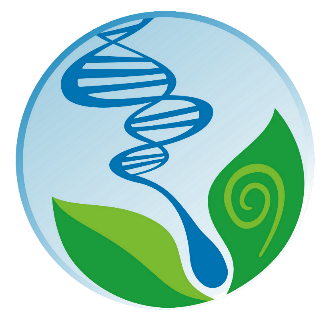 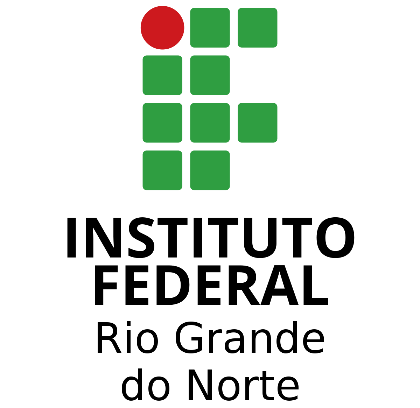 Ações para intervir no processo saúde-doença
Meio ambiente
Meio Físico
   - saneamento das águas
   - saneamento do ar
   - saneamento do solo
2. Meio biológico
   - controle biológico de vetores
   - vigilância de alimento
   - eliminação de vetores na cidade
3. Meio social
   - Provisão de empregos, habitações, transportes, escolas, lazeres.
   - Melhor qualidade nos serviços de saúde.
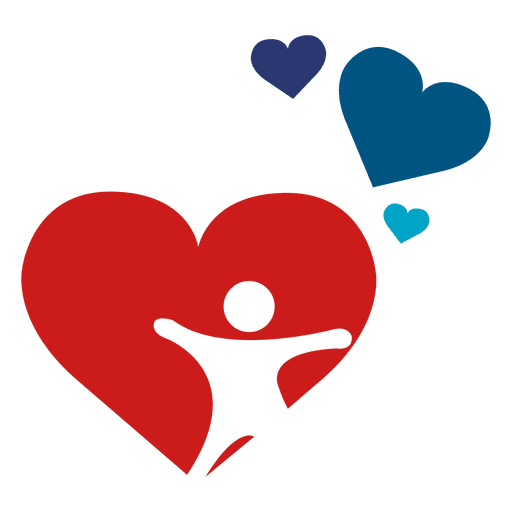 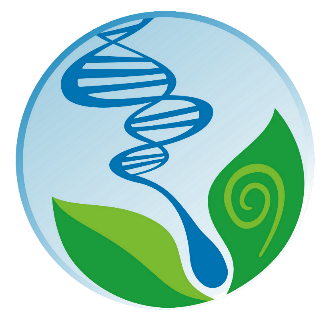 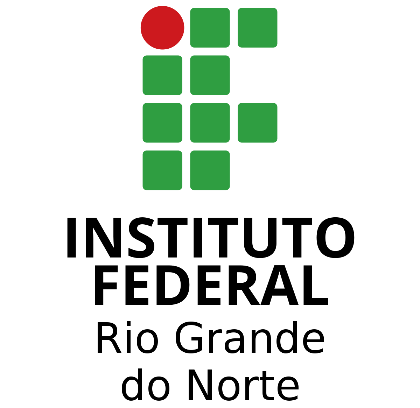 Determinação Social da Doença sec. XX
Centralização no hospedeiro
Desigualdades sociais
Desencadeadora dos fatores associados às doenças
Doença – sociedade injusta
Exemplo: mortalidade infantil – bolsões de pobreza
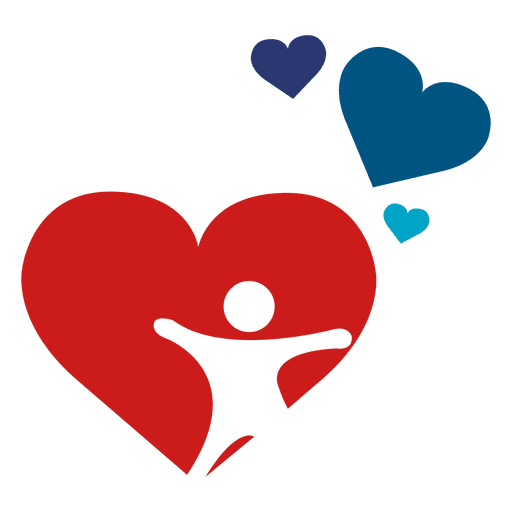 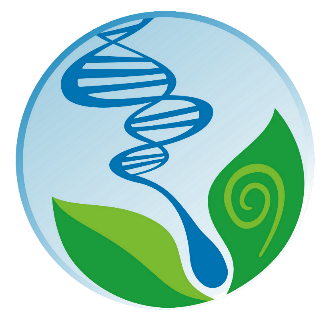 Fatores determinantes das doenças
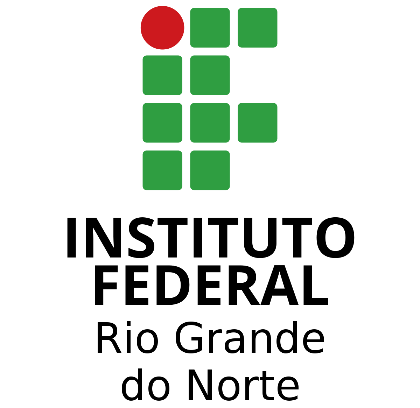 Endógenos: Fatores determinantes que, no quadro geral da ecologia da doença, são inerentes ao organismo e estabelecem a receptividade do indivíduo.
Herança genética.
Anatomia e fisiologia do organismo humano.
Estilo de vida.

Exógenos: Fatores determinantes que dizem respeito ao ambiente.
Ambiente biológico: determinantes biológicos.
Ambiente físico: determinantes físico-químicos.
Ambiente social: determinantes sócio-culturais.
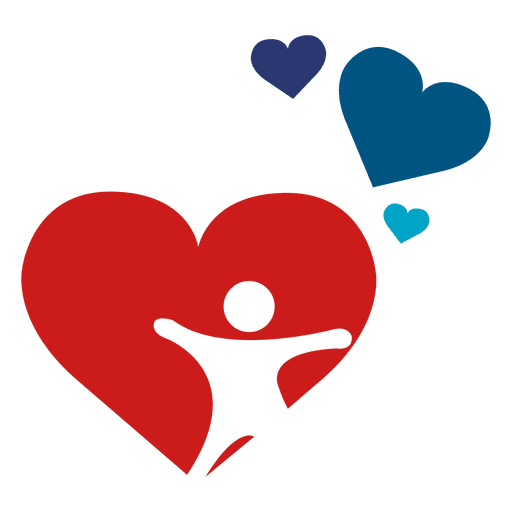 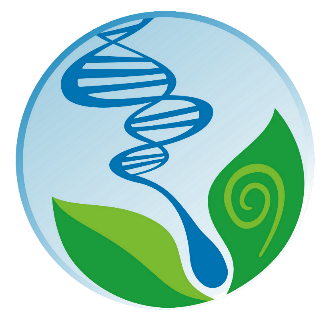 Modelo Biomédico
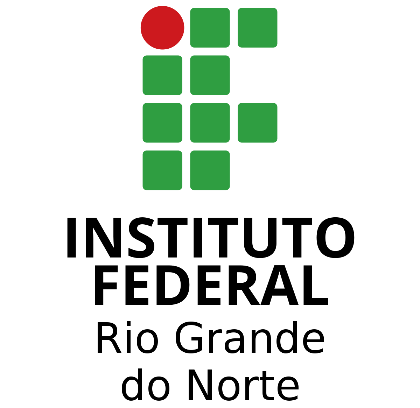 Saúde é definida negativamente:
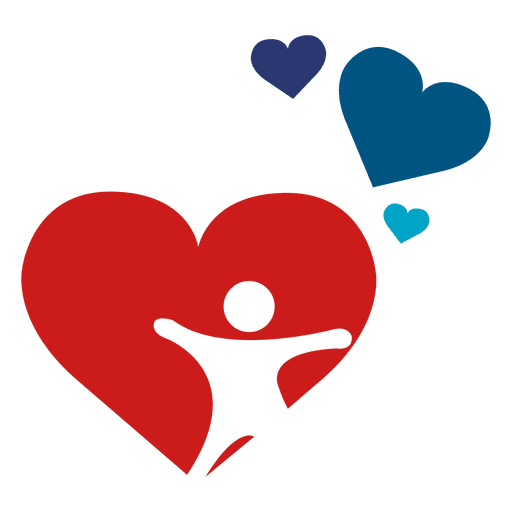 Ausência de doença
Ausência defeitos em um sistema físico
Aplica-se indiferentemente a todas as espécies
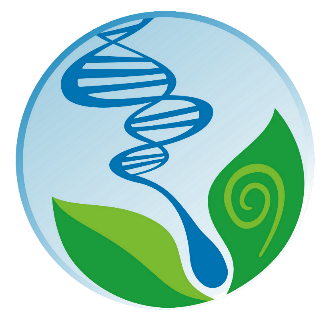 Livre de valores
Patologia
Clínica médica
Não-infecciosas
Infecciosas
Crônicas
Agudas
Modelo Biomédico
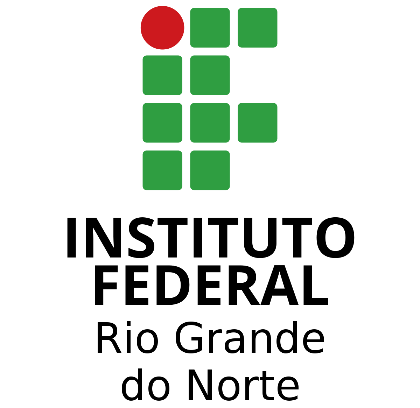 Patologia: mecanismo etiopatogênico
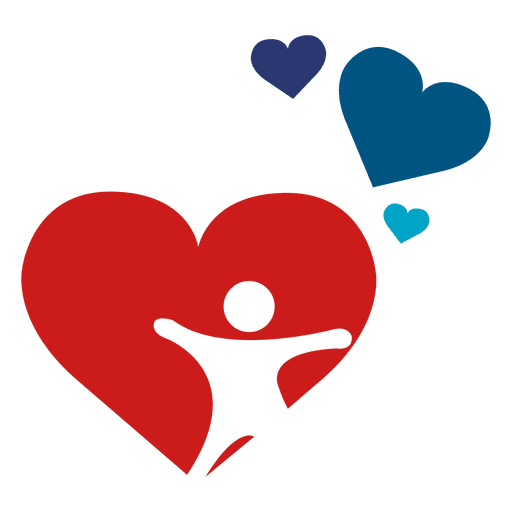 Fatores etiológicos
Fatores de risco
Multicausalidade
Risco
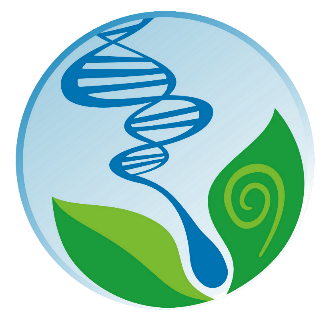 Clínica Médica: tempo de duração
Ambiente Externo  ou
Meio ambiente
Modelo processual
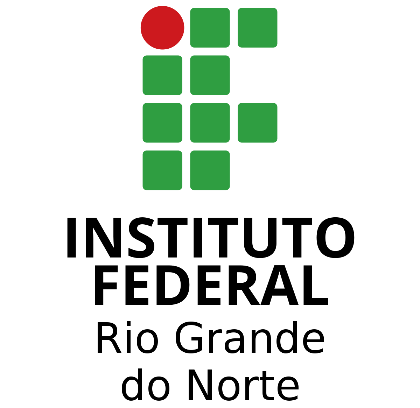 História Natural da Doença
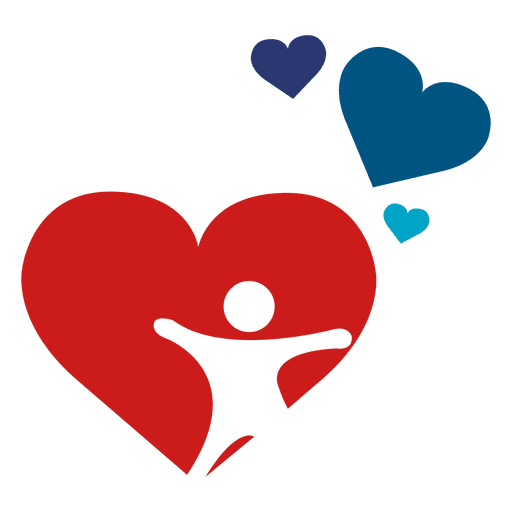 Ambiente Interno
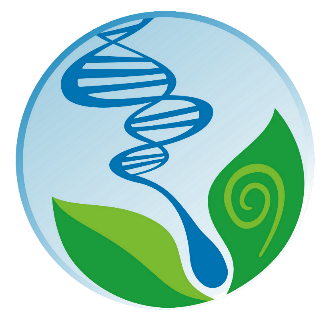 Fatores hereditários ou congênitos
Defesas específicas
Alterações organicas já existentes
Modelo Processual
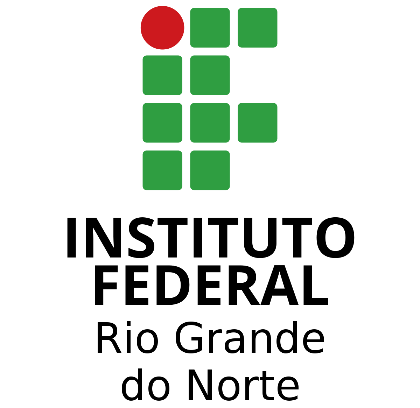 Avanço: um processo de múltiplas e complexas determinações
Determinantes
Morte
Cronificação
Cura com sequela
Cura
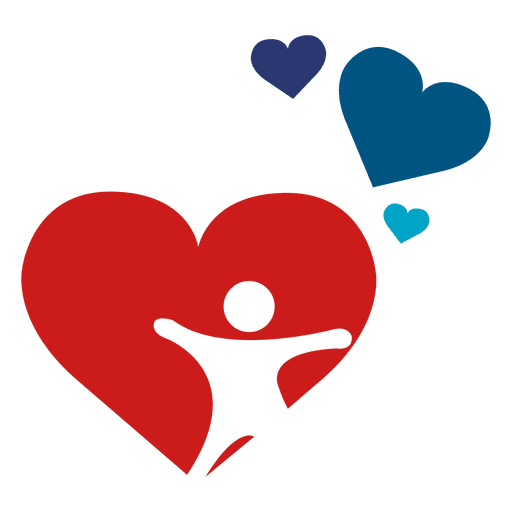 AG
Horizonte Clínico
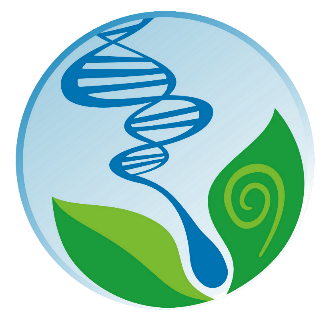 H
MA
Nível Sub-clínico
Nível Clínico
Pré-Patogênese
Patogênese: SER HUMANO